Semantisatieverhaal A:
Ik heb hem alweer gespot! Ik heb hem al gezien! Het ooievaarsnest op de verkeersborden boven de A28. Elk jaar weer bouwen ze daar hun nest. Rijkswaterstaat is daar niet zo blij mee. Ze vinden het gevaarlijk voor de mensen die op de snelweg rijden. Die proberen dan of ze een glimp kunnen opvangen van het ooievaarsnest. Of ze heel even een klein stukje van het nest kunnen zien. En dan kijken ze dus omhoog en niet op de weg. Het nest trekt veel bekijks. Het krijgt veel aandacht. En dus probeert Rijkswaterstaat het zo te regelen (het steeds zo veranderen dat het goed is, ervoor zorgen dat het goed blijft) dat de ooievaars verkassen. Dat ze gaan verhuizen. Ze halen het nest weg en hopen dat de ooievaar op een andere plek een nest gaat bouwen. Op zo’n nestpaal dat een beetje lijkt op een boom met een stompe bovenkant (met een punt die niet scherp is), maar dan bovenop een paal. Dat vind ik wel treurig of verdrietig, zielig voor de ooievaar. Dan is ineens zijn nest weg. En deze ooievaar wíl niet op een andere plek een nest bouwen. Dus bouwt hij steeds opnieuw op deze plek boven de snelweg een nest. En dat trekt veel bekijks. Het was zelfs op het journaal. Zo’n ooievaarsnest is groot joh! Het is gebouwd met ontzettend veel kleine takjes die kriskras door elkaar zitten. De takjes gaan alle kanten op, schots en scheef. En die takjes zitten dicht op elkaar. Er zit heel weinig ruimte tussen. Zo wordt het een stevig nest. En al dat werk moet zo’n ooievaar dan weer opnieuw doen…! Ik vind het ook wel bijzonder dat zo’n ooievaar nadat hij heeft overwinterd in een warm land of daar in de winter heeft gewoond, deze plek steeds weer terugvindt. Dat kunnen ze blijkbaar goed onthouden!
Hebben jullie het nest wel eens gezien boven de A28? Het is vlakbij Staphorst. 

Optioneel filmpje: https://www.oost.nl/nieuws/2218917/ooievaarskoppel-krijgt-schuld-van-ongeval-a28-je-krijgt-ze-niet-meer-weg of https://youtu.be/SWTSsJDyd1U?si=KuQBZIsLP9YGb9F5
A
[Speaker Notes: Woordenoverzicht
veel bekijks trekken of hebben: veel aandacht krijgen of hebben
spotten: zien
overwinteren: in de winter wonen
verkassen: verhuizen
een glimp opvangen: heel even een klein stukje van iets zien
kriskras: alle kanten op, schots en scheef
treurig: verdrietig, zielig
dicht: met weinig ruimte ertussen
stomp: met een punt die niet scherp is
regelen: steeds zo veranderen dat het goed is, ervoor zorgen dat iets goed blijft]
Gerarda Das
Marjan ter Harmsel
Mandy Routledge
Francis Vrielink
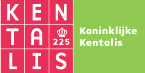 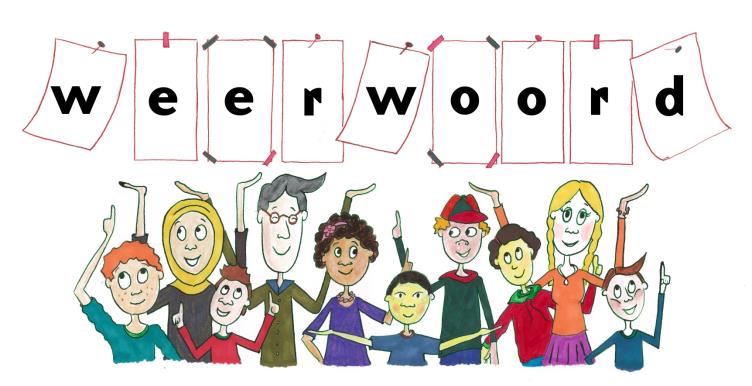 Week 12 – 18 maart 2025
Niveau A
spotten
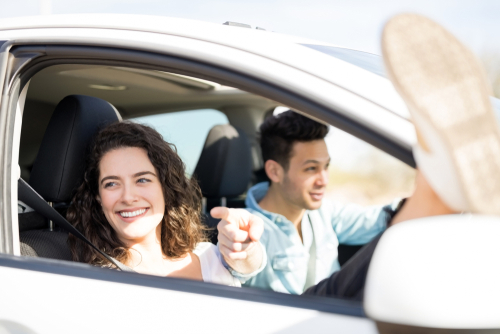 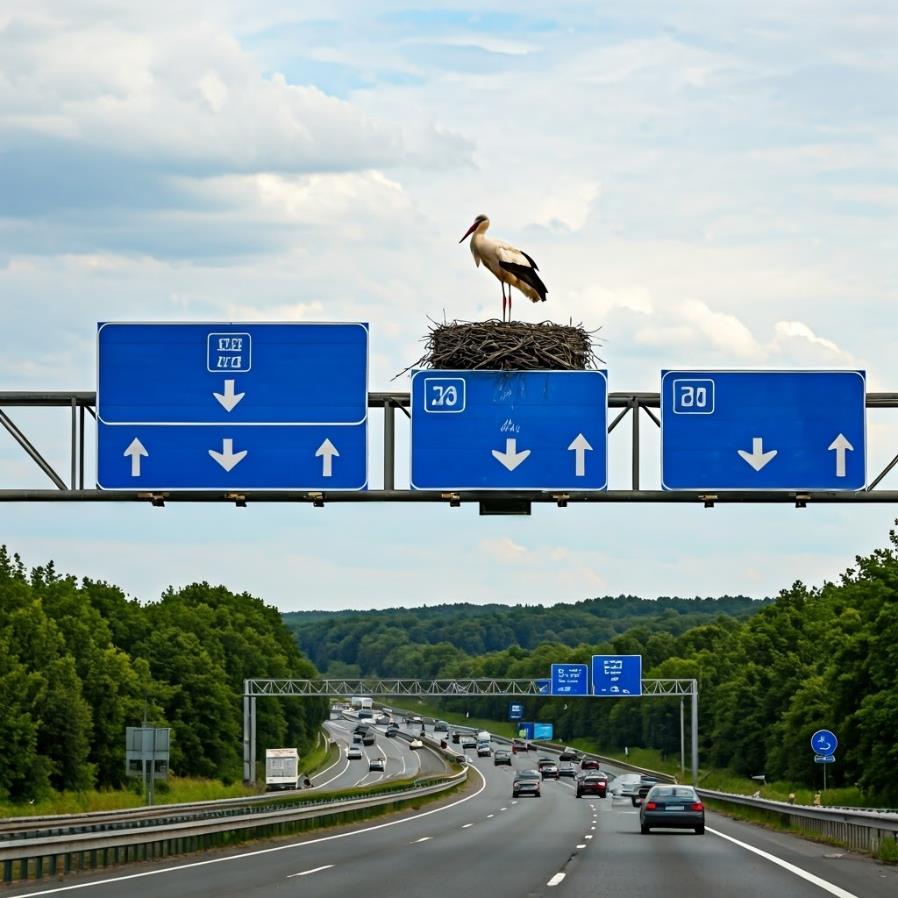 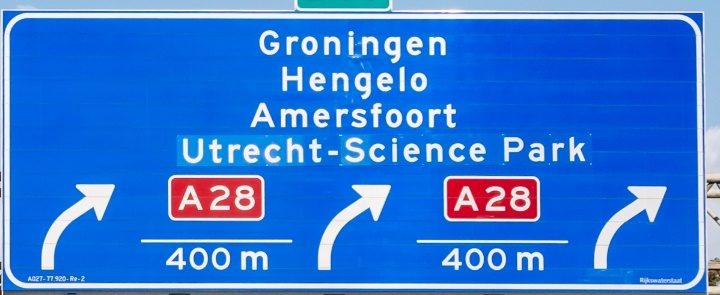 een glimp opvangen
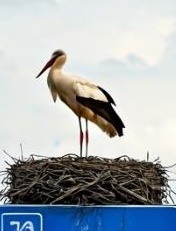 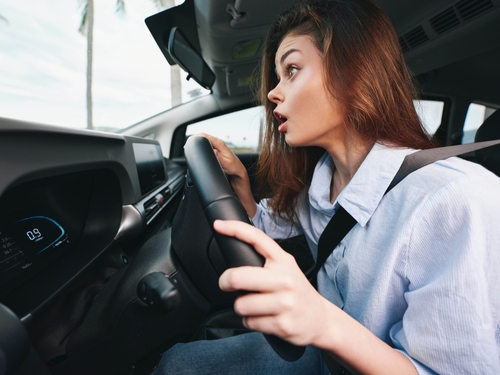 veel bekijks trekken of hebben
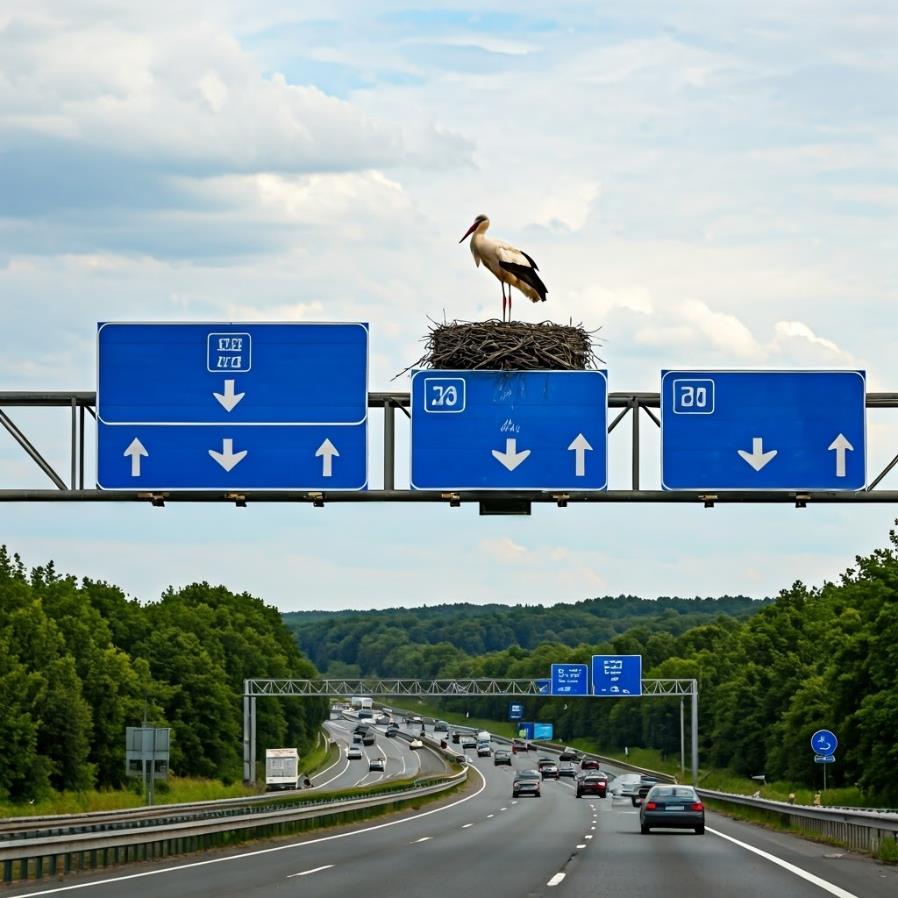 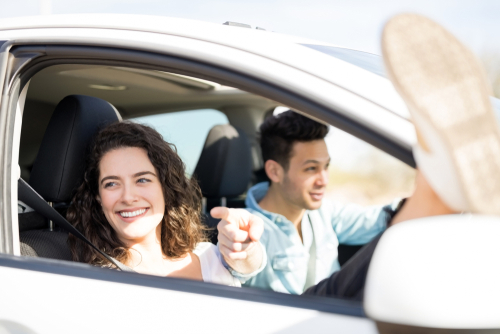 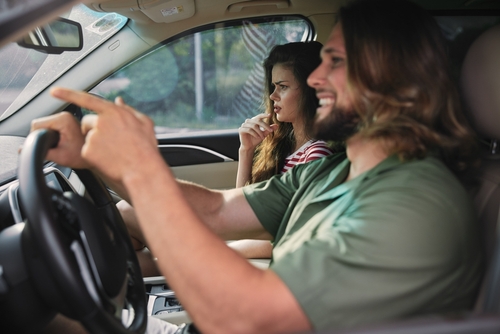 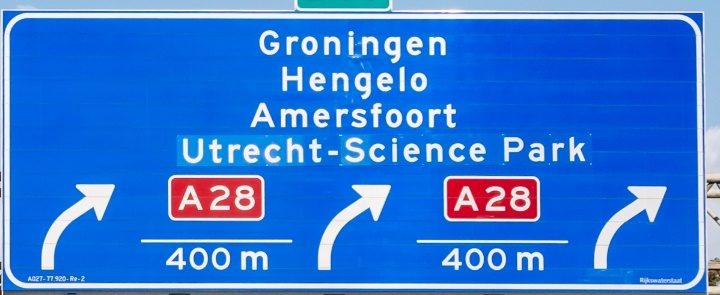 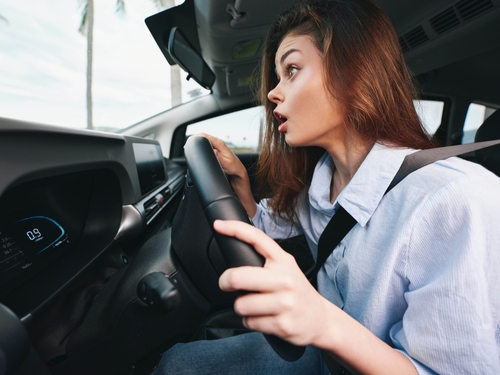 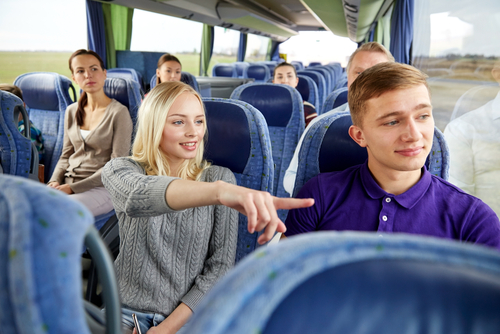 regelen
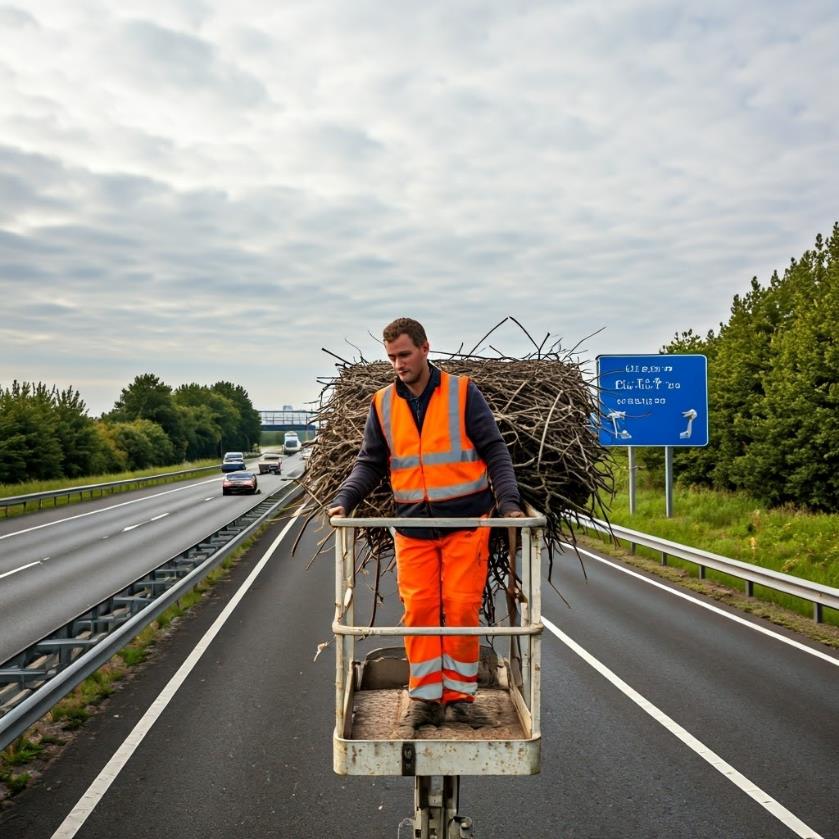 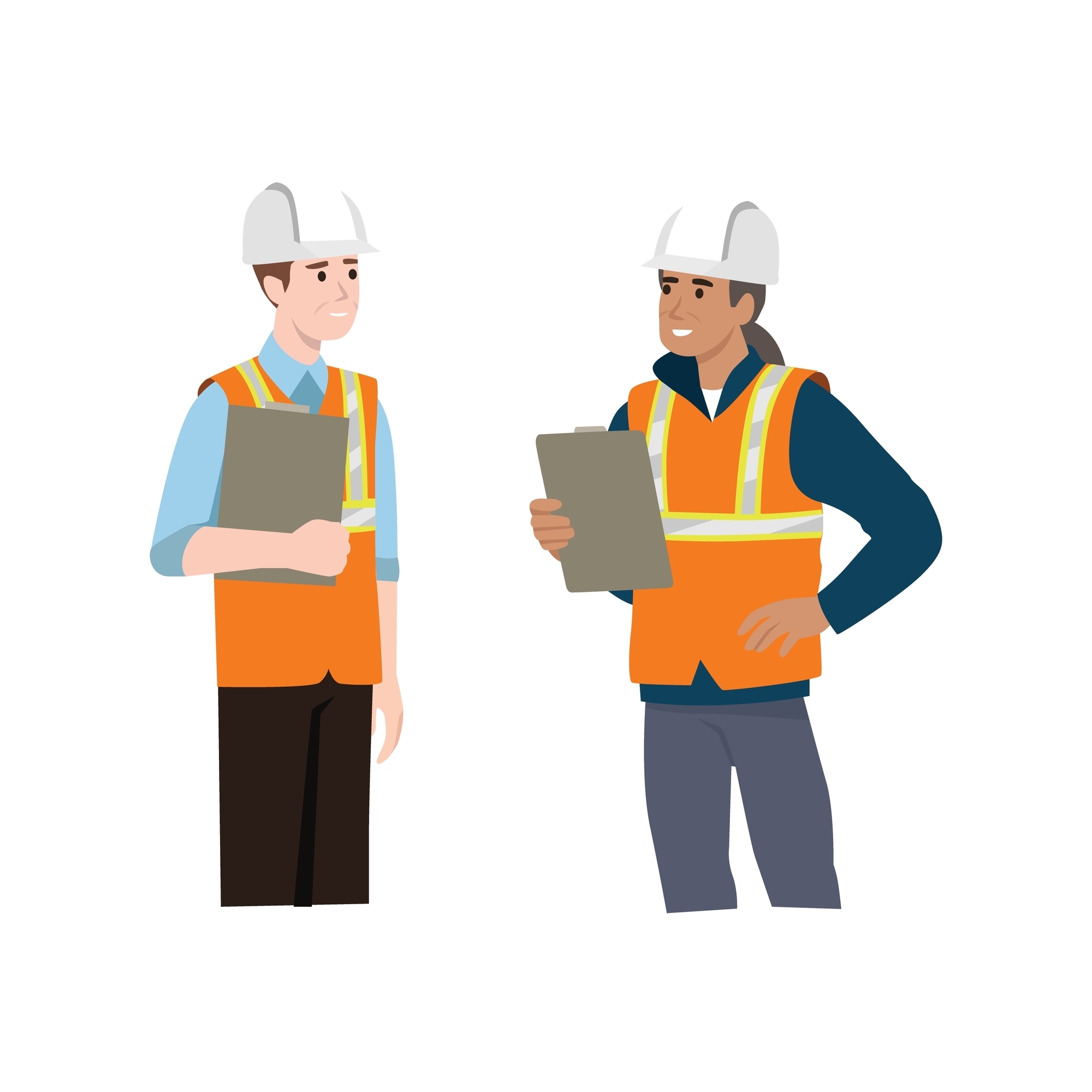 verkassen
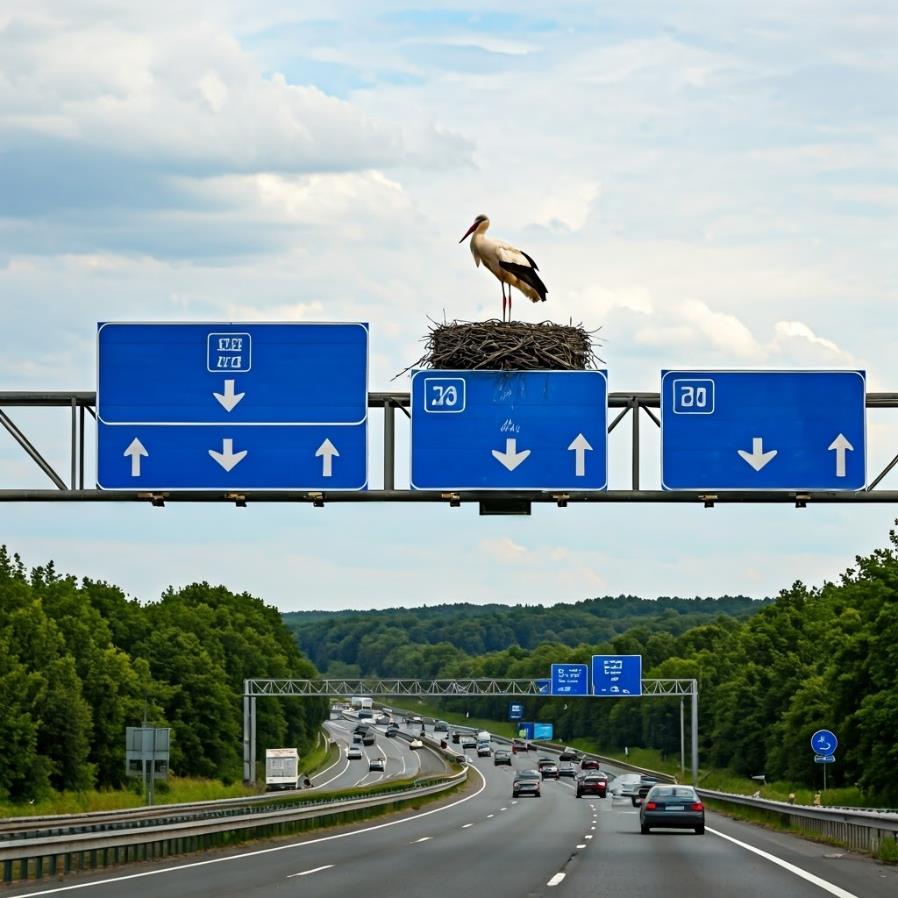 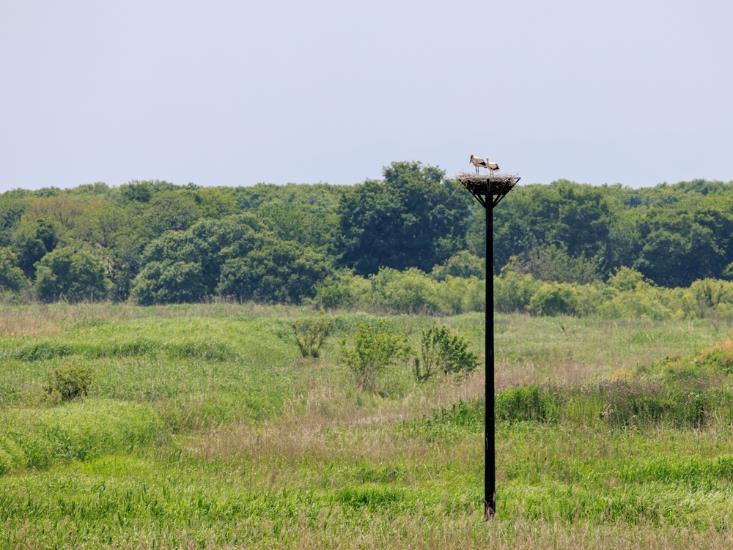 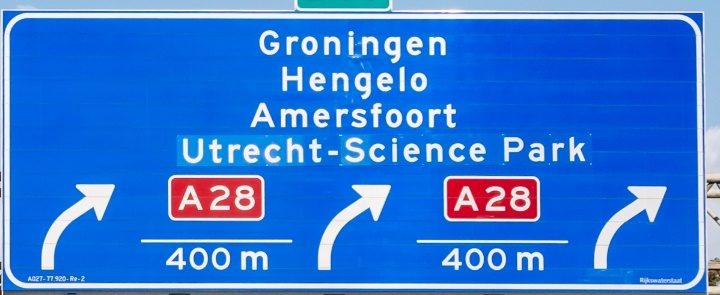 stomp
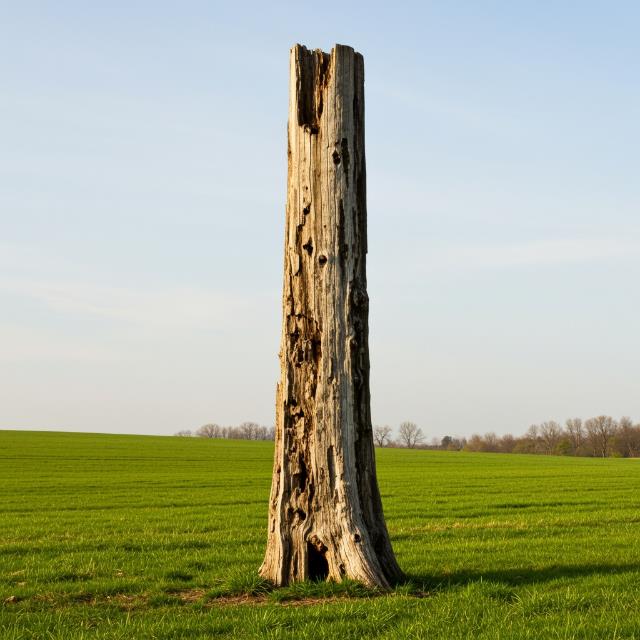 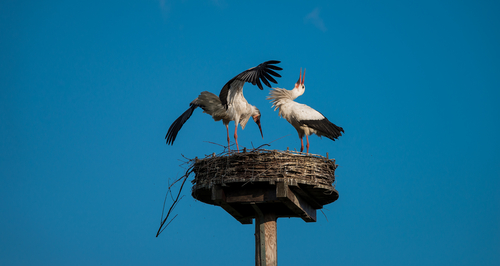 treurig
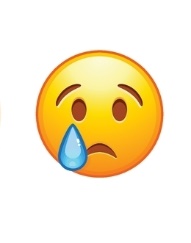 kriskras
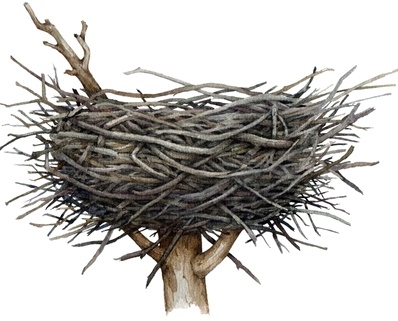 dicht
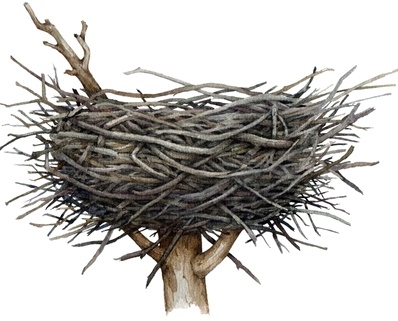 overwinteren
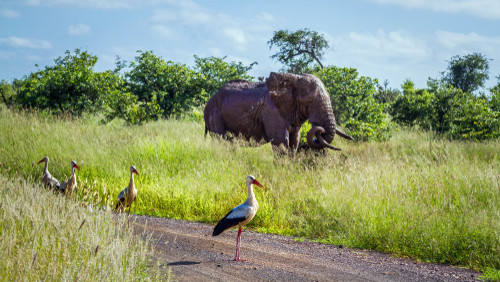 Op de woordmuur:
veel bekijks trekken of hebben
onopgemerkt blijven
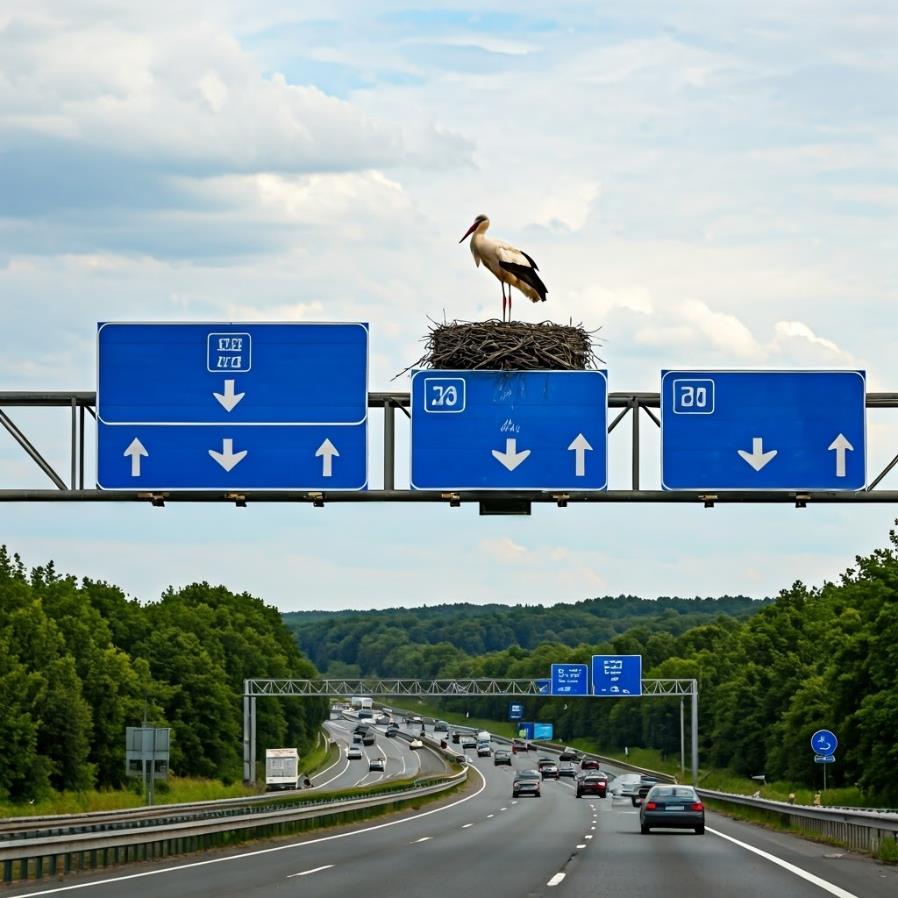 = veel aandacht krijgen of hebben
 
 
 
 
   

Het ooievaarsnest boven de A28 trekt veel bekijks.
= wat niemand opmerkt 
 
 
  



Dat het digibord uit was, bleef onopgemerkt.
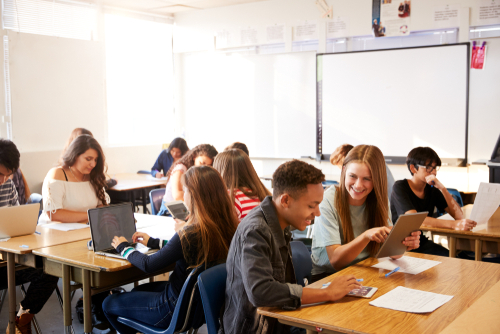 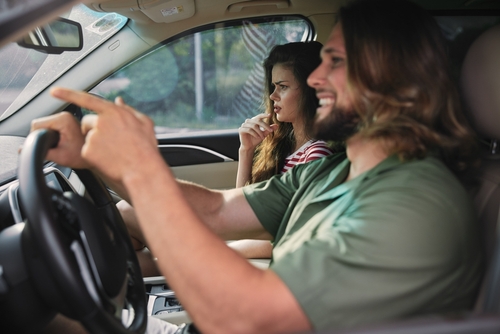 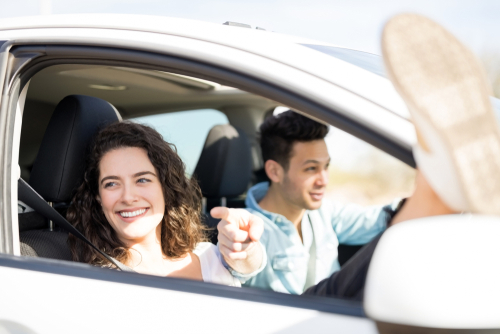 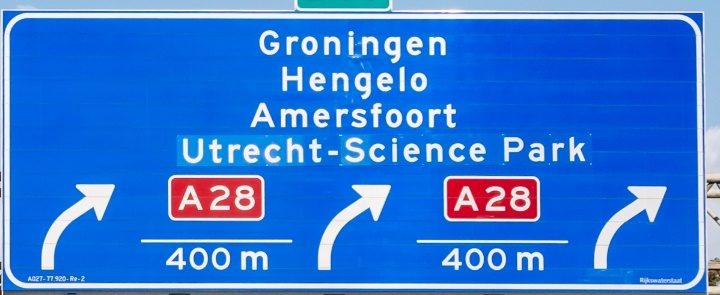 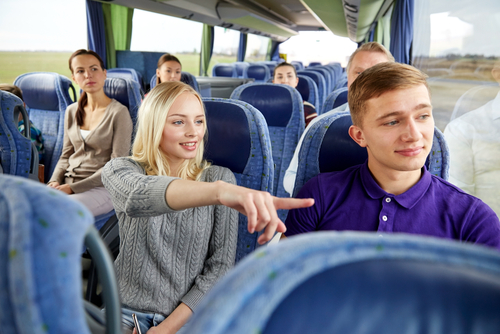 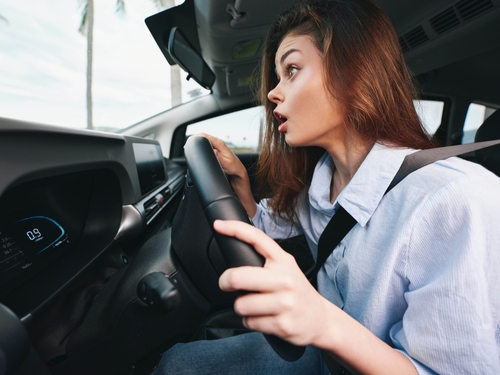 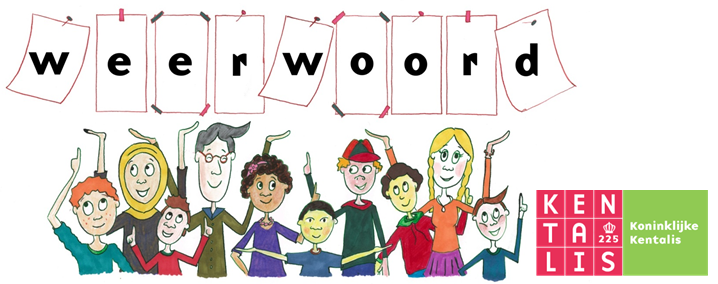 over het hoofd zien
spotten
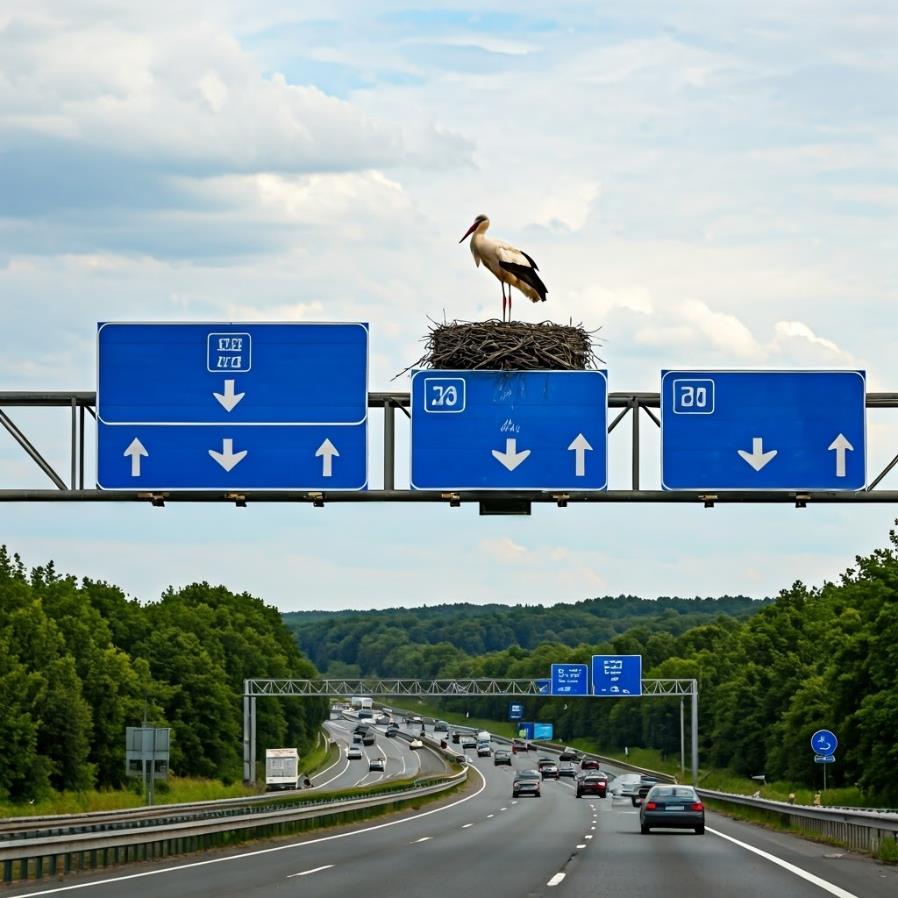 = niet zien
 
 
 
 
   


Hij zag het paaltje over het hoofd.
= zien
 
 
  




Zij spot het ooievaarsnest vanuit de bus.
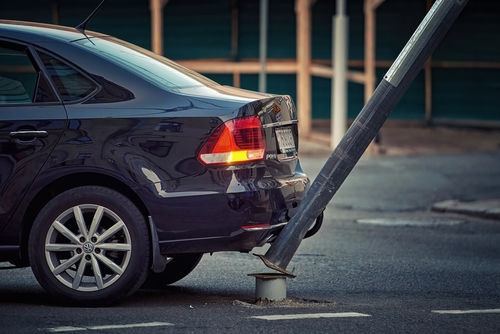 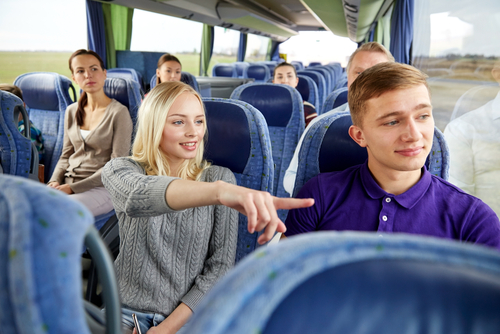 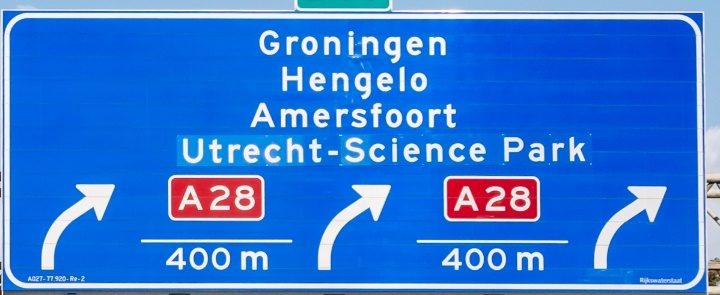 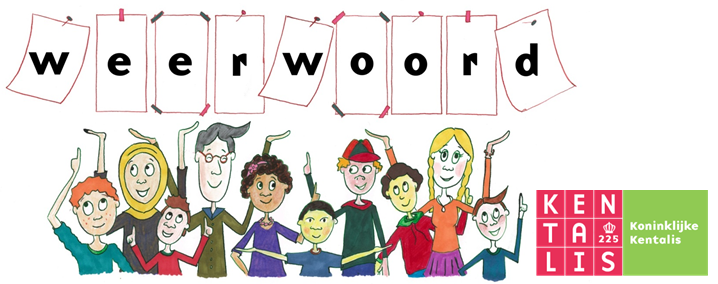 blijven
verkassen
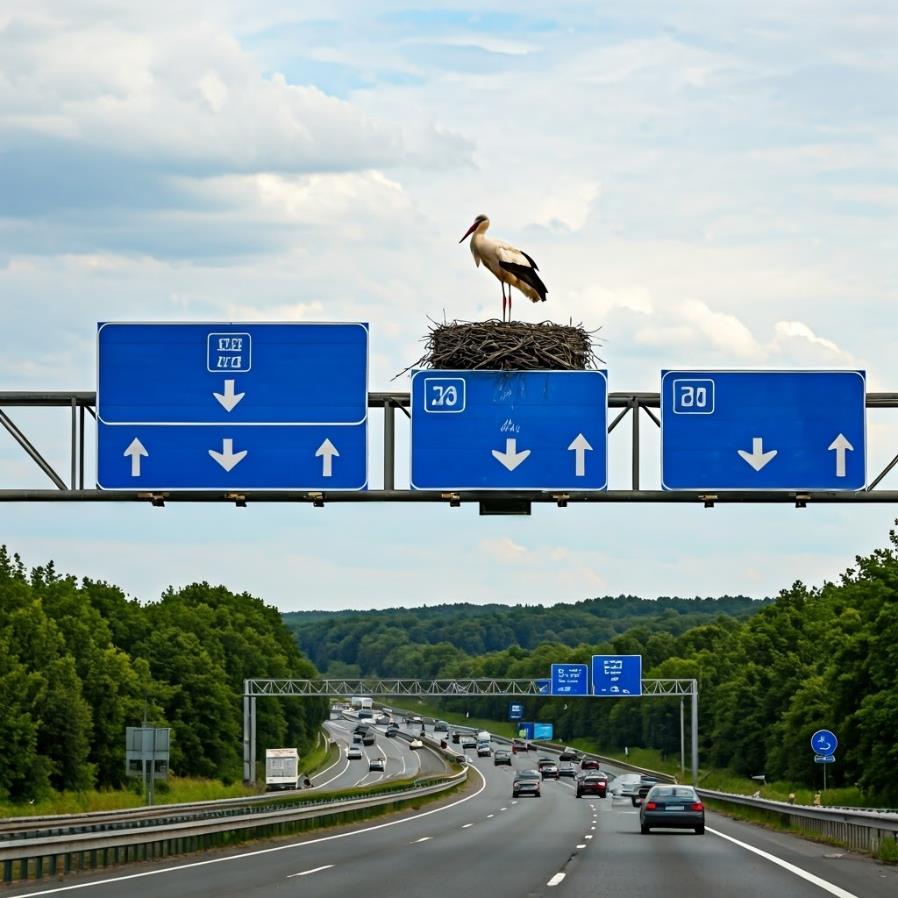 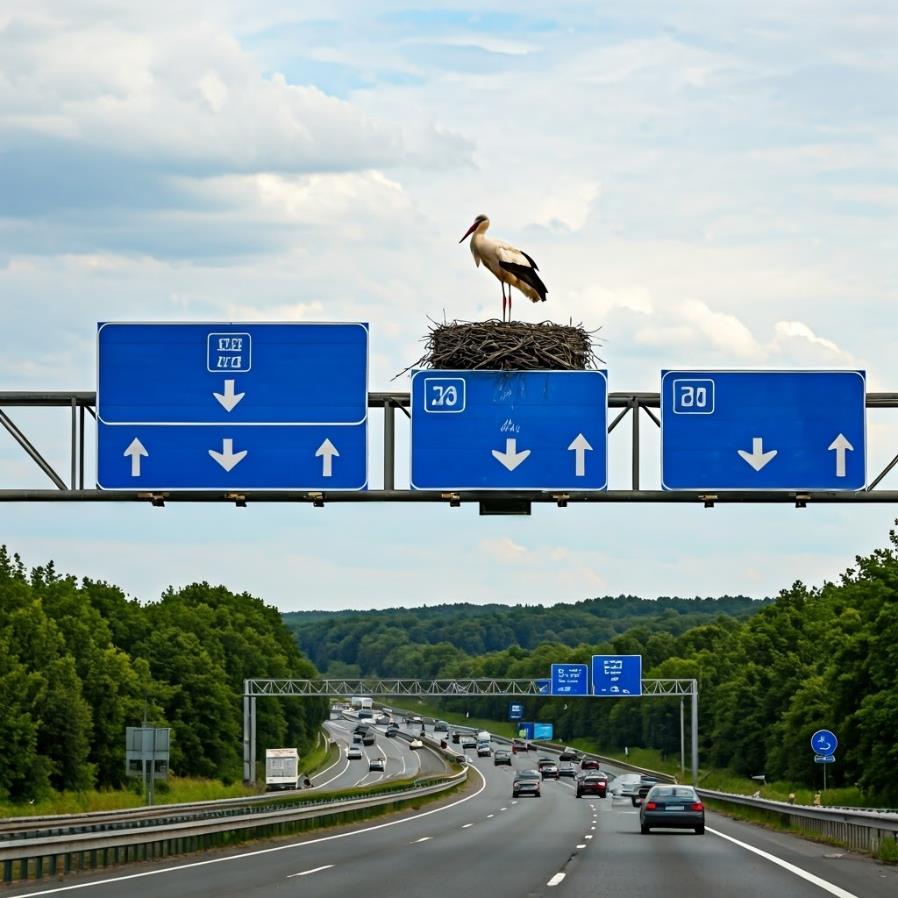 = niet weggaan
 
 
 
  



 
Maar de ooievaar blijft veel liever.
= verhuizen

 
 
 
 
   

Ze hopen dat de ooievaar gaat verkassen naar een nest in het weiland.
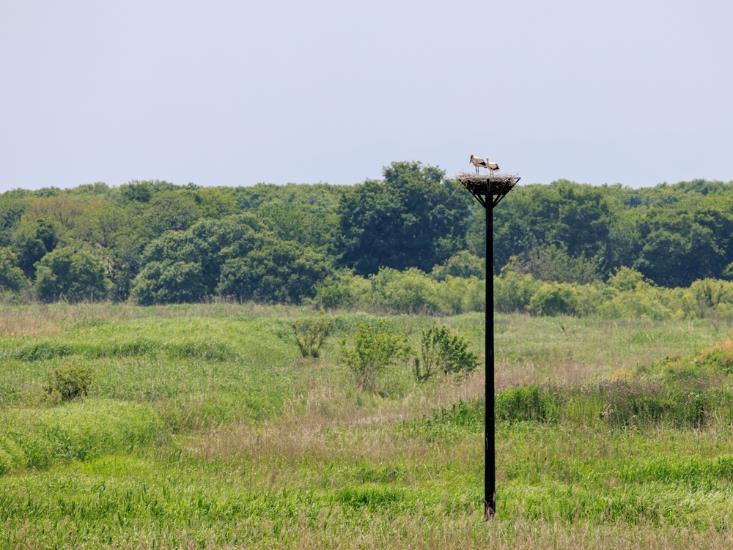 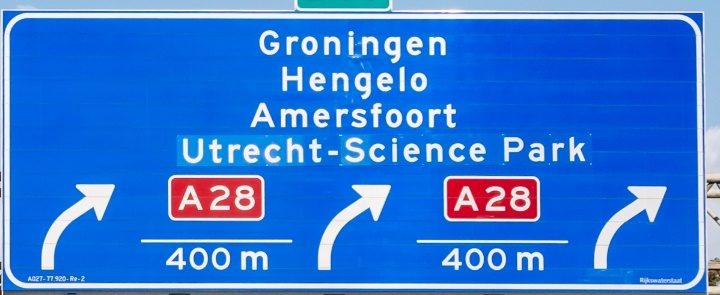 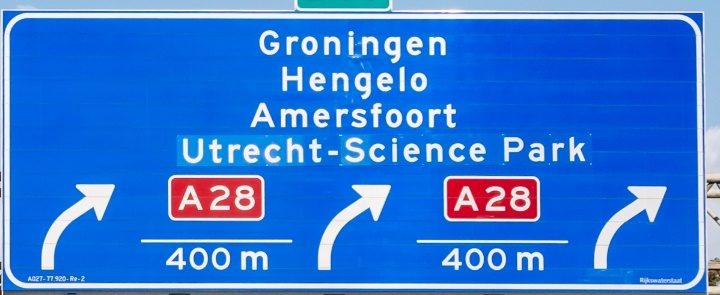 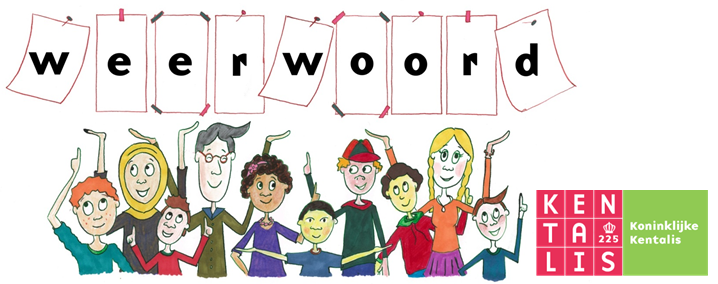 wijd
dicht
= met veel ruimte ertussen 
 
  




Deze oude boom had wijd uitgespreide takken.
= met weinig ruimte ertussen
 
 
 
 
   

Een ooievaarsnest is dicht gevlochten.
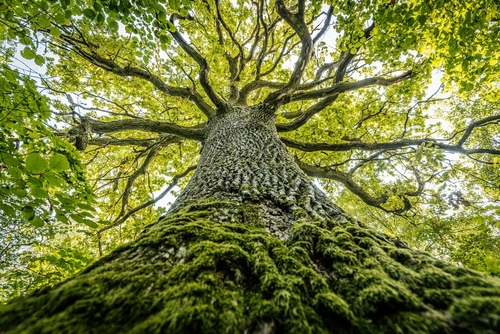 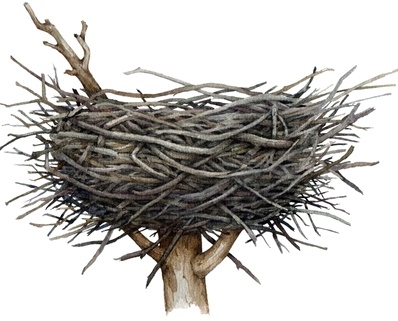 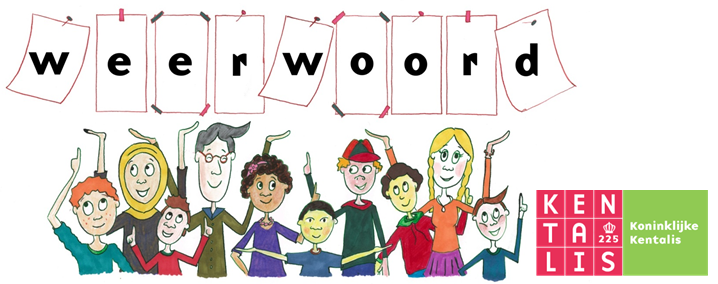 blij
treurig
= in een goede stemming 
 
 
  



Een ooievaar met een nest met kuikens maakt mij blij.
= verdrietig, zielig

 
 
 
 
   

Een ooievaar die zijn nest kwijtraakt, maakt mij treurig.
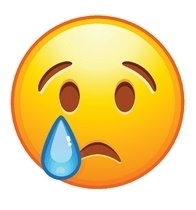 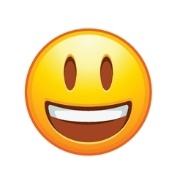 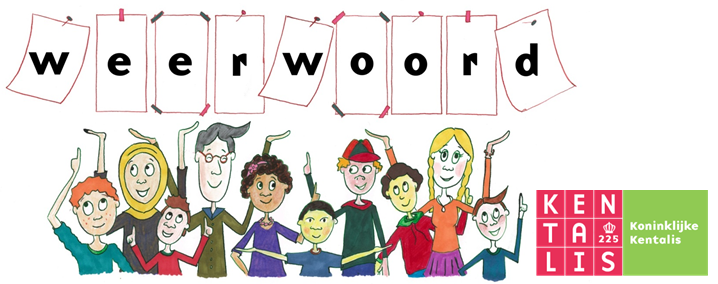 spits
stomp
= met een punt op het eind 
 
 
  



Deze naald heeft een spitse punt.
= met een punt die niet scherp is
 
 
 
 
   
De ooievaar zit op zo’n nestpaal dat een beetje lijkt op een boom met een stompe bovenkant.
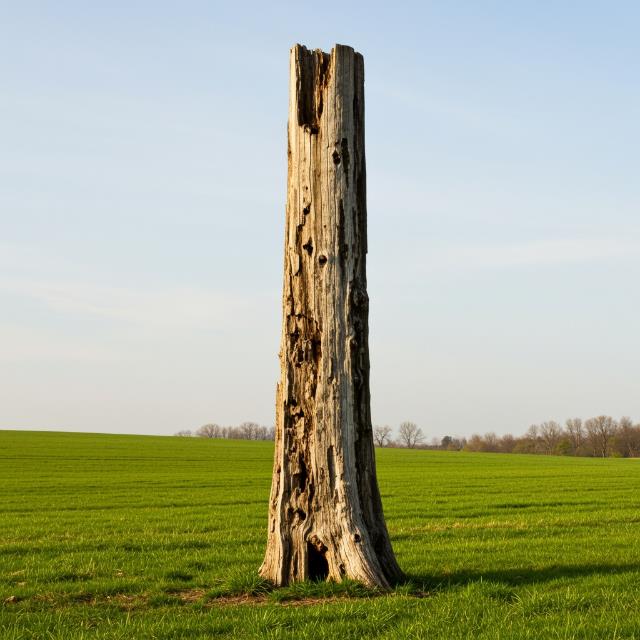 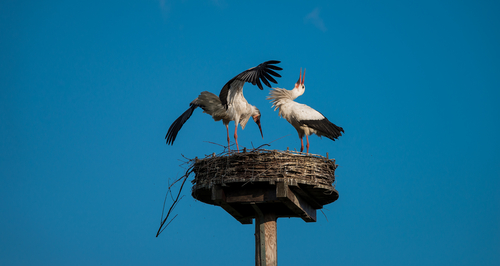 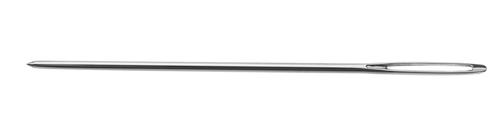 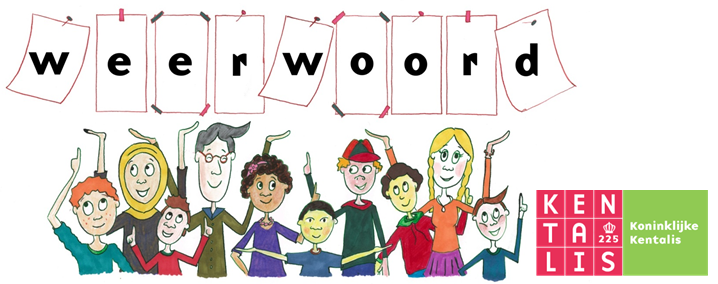 regelen
verwaarlozen
= steeds zo veranderen dat het goed is, ervoor zorgen dat iets goed blijft 
 
 
   

Zij regelen dat mensen veilig kunnen autorijden en niet afgeleid raken door het nest.
= er niet langer aandacht of zorg aan besteden 
 
  




Zij verwaarlozen de achtertuin.
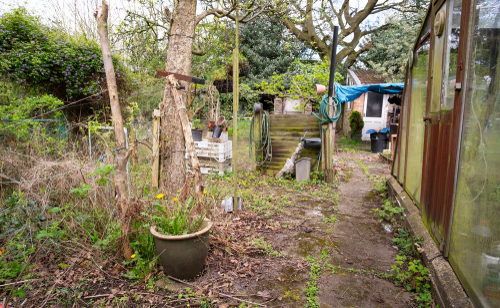 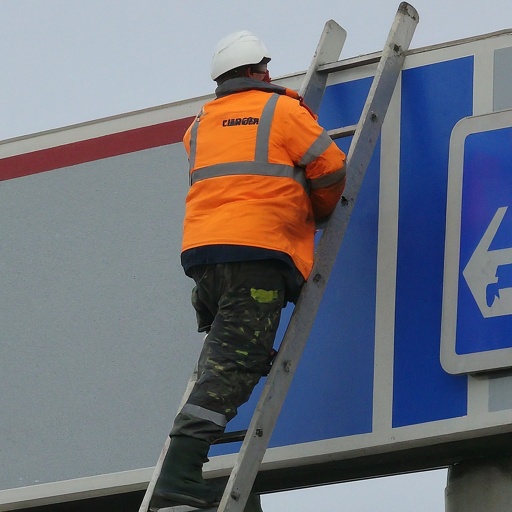 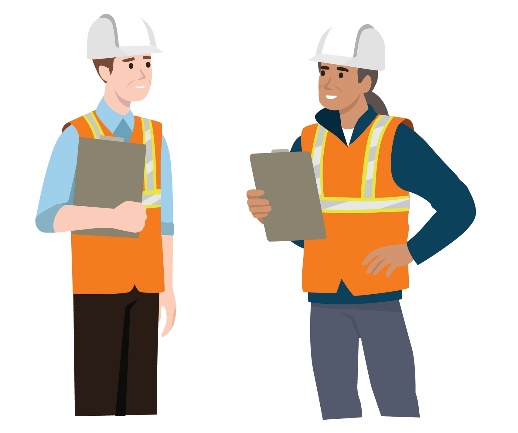 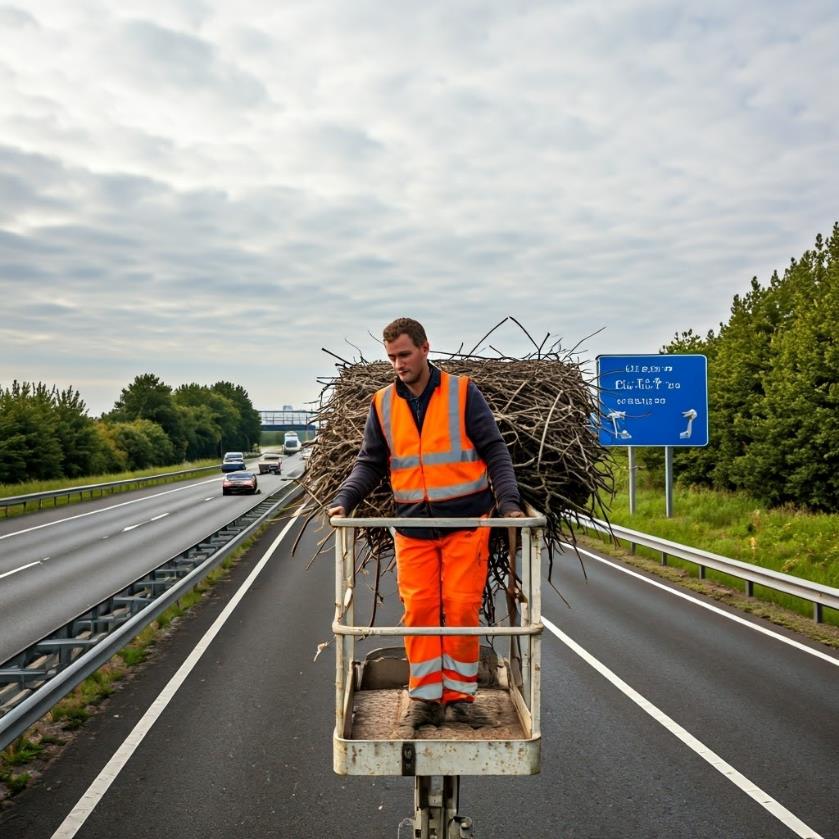 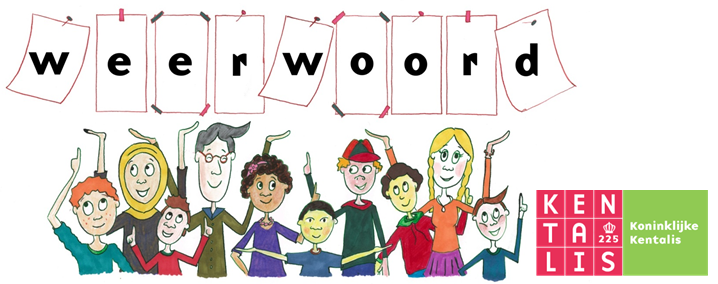 geordend
kriskras
= in een bepaalde volgorde of opstelling zetten 
 
  



Deze schoenenkast is netjes geordend.
= alle kanten op, schots en scheef
 
 
 
 
   
Het nest is gebouwd met ontzettend veel kleine takjes die kriskras door elkaar zitten.
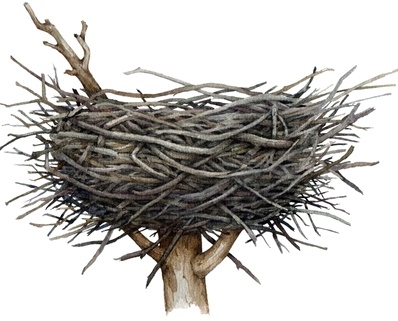 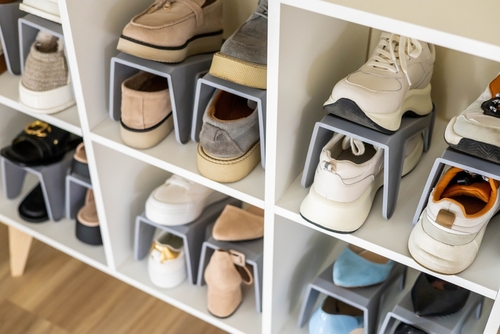 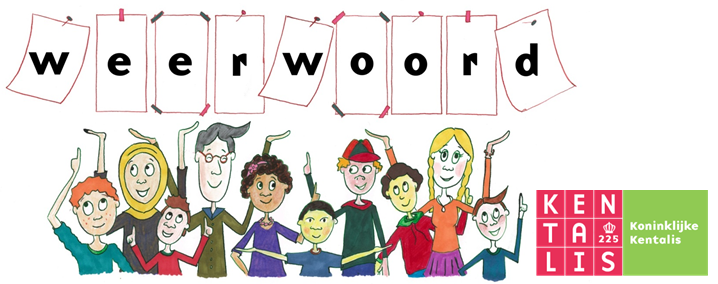 onder de loep nemen
een glimp opvangen
= nader bekijken, aandachtig bestuderen 
 
  



Ik zou graag de tijd nemen om dit nest onder de loep te nemen.
= heel even een klein stukje van iets zien
 
 
 
    

De mensen proberen dan of ze een glimp kunnen opvangen van het ooievaarsnest.
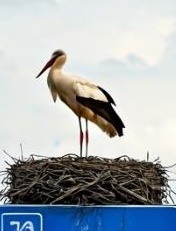 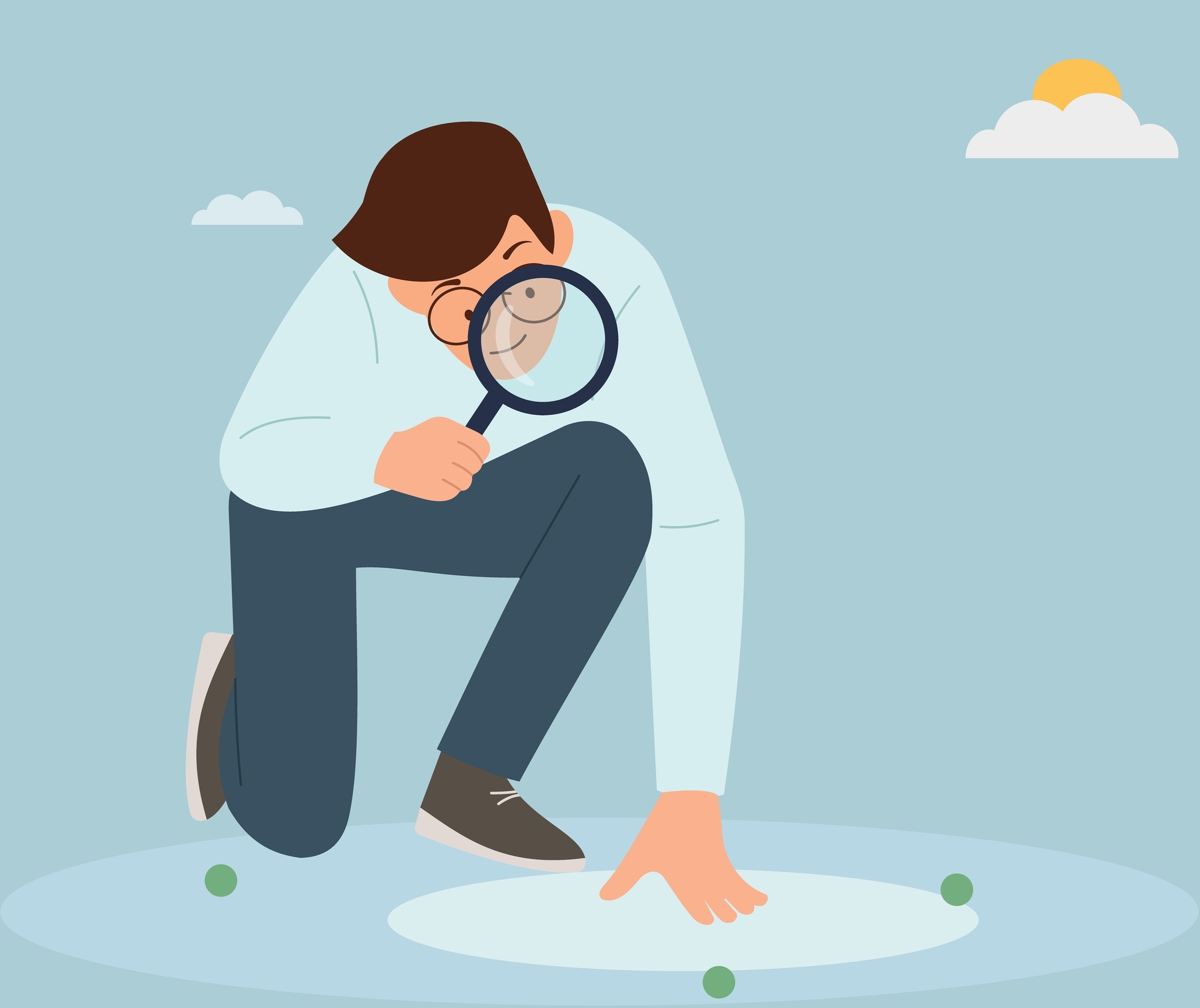 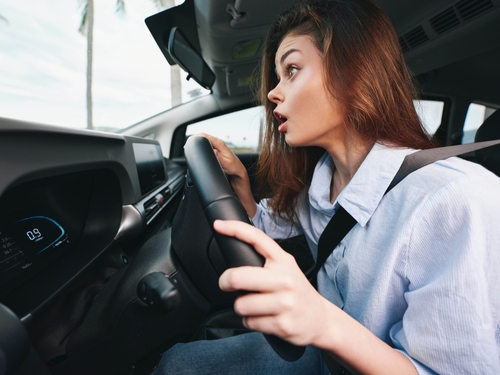 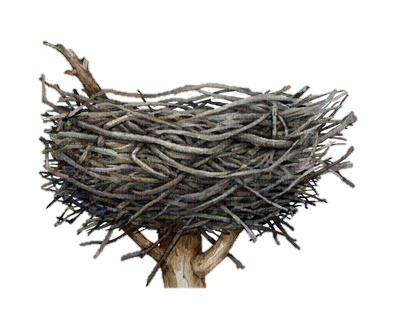 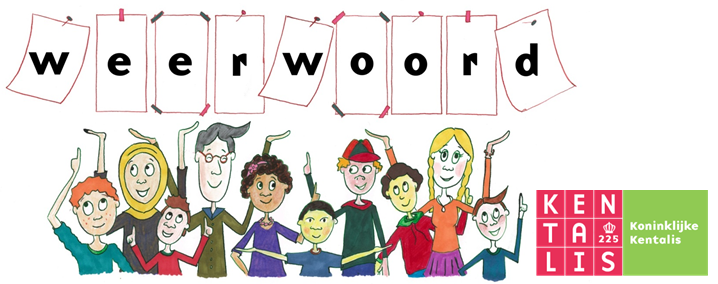 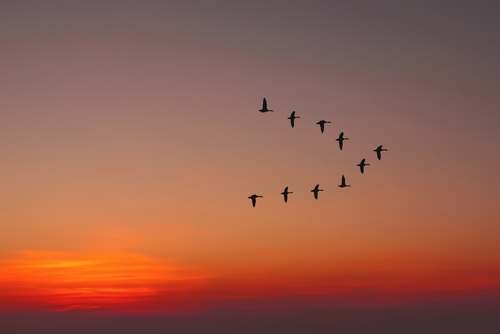 verblijven
de vogeltrek
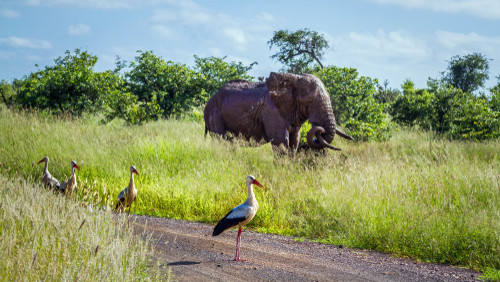 overwinteren
= in de winter wonen
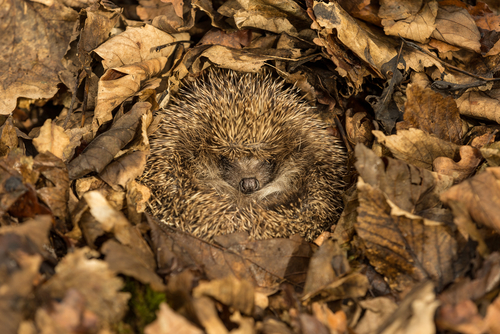 de winterslaap
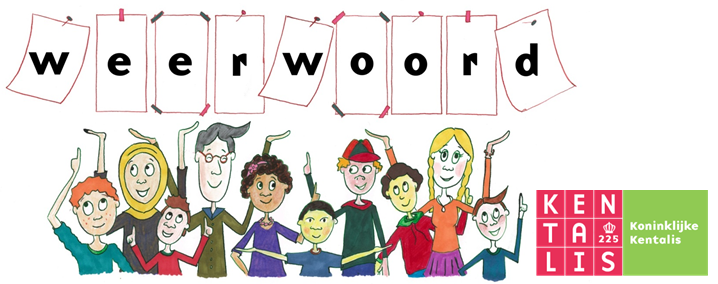